Kompetenzraster als Methode zum handlungsorientiertenUnterricht in der Berufseinstiegsschule
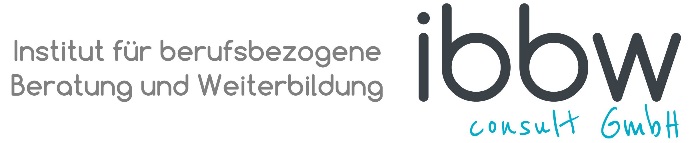 Vorlage für ein Kompetenzraster